Окружающий мир. 2 класс.Город на Неве.
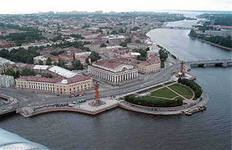 Составила: Фоменко Татьяна Ивановна
учитель начальных классов
ГБОУ СОШ № 1391 г. Москвы.
А.С. Пушкин
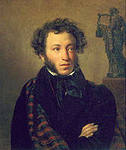 Люблю тебя, Петра творенье,Люблю твой строгий, стройный вид,Невы державное теченье,Береговой ее гранит,Твоих оград узор чугунный,Твоих задумчивых ночейПрозрачный сумрак, блеск безлунный,Когда я в комнате моейПишу, читаю без лампады,И ясны спящие громадыПустынных улиц, и светлаАдмиралтейская игла,
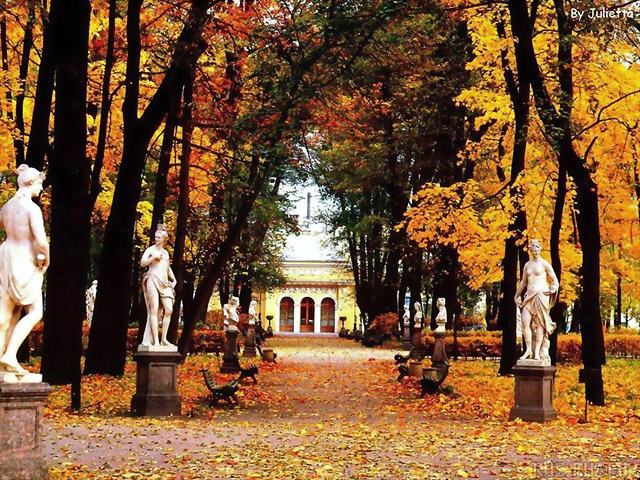 Санкт – Петербург – один из самых красивых городов мира.
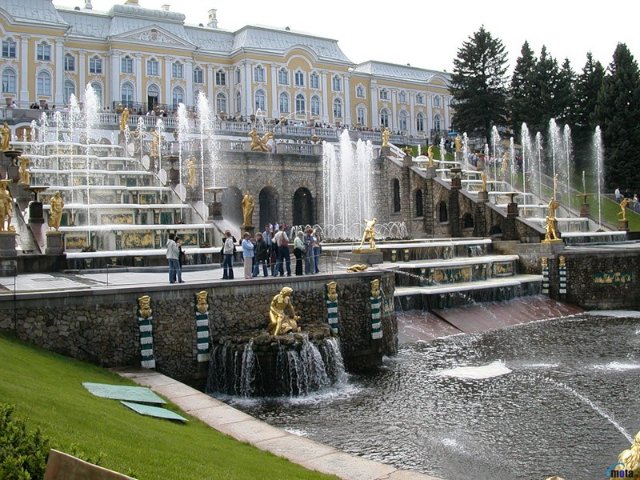 . Он находится на северо-западе нашей страны
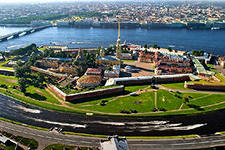 Город основал Петр Первый более 300 лет назад.
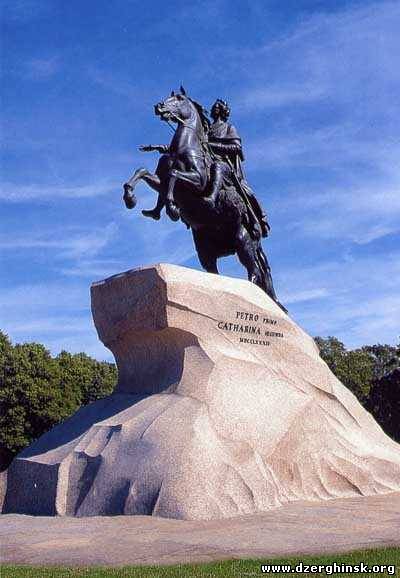 Санкт-Петербург называют нашей Северной столицей
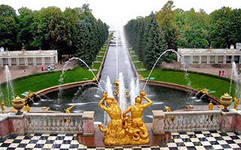 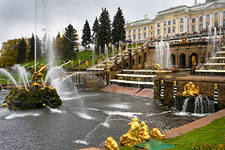 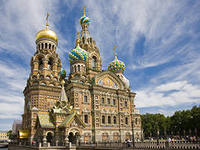 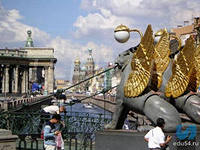 Удивительно красивы не только улицы и здания Санкт-Петербурга, но и реки, каналы, мосты.
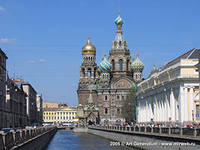 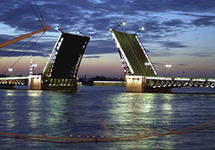 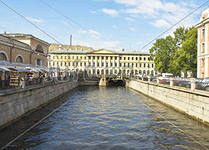 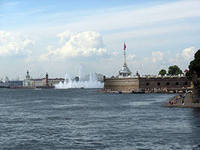 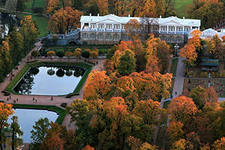 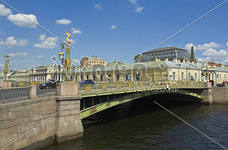 Зимний дворец
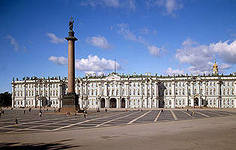 Петропавловская крепость
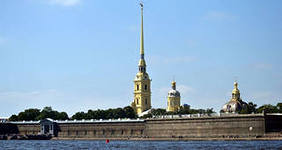 Литература:
А.Плешаков. Окружающий мир. 2 класс.Москва. Просвещение.2013.